微课程的设计与讲解
吉林大学数学学院  李辉来
2015 深圳大学
一、什么叫做微课程
微课程是指按照课程标准及教学实践要求 ，以视频为主要载体，记录教师在课堂内外教育教学过程中围绕某个知识点（重点难点疑点）或教学环节而开展的精彩教与学活动全过程。
    微课程的核心组成内容是课堂教学视频，同时还包含与该教学主题相关的教学设计、教学内容、教学组织与编排、教学方法与手段，以及教学素材课件等辅助性教学资源，它们以一定的组织关系和呈现方式共同“营造”了一个半结构化、主题式的资源单元应用“小环境”。因此，微课程既有别于传统单一资源类型的教学课例、教学课件、教学设计、教学反思等教学资源，又是在其基础上继承和发展起来的一种新型教学资源。
二、微课程的主要特点
1.教学时间较短
    教学视频是微课程的核心组成内容。微课程的时长一般为10--20分钟左右，微课程可以称之为“知识点课程”或“案列课程”。 

2.教学内容紧凑
    相对于较宽泛的传统课堂，微课程的主题单一、目标鲜明、内容紧凑。微课程主要是为了突出课堂教学中某个学科知识点（如教学中重点、难点、疑点内容）的教学，或是从某些问题出发，通过案列介绍数学模型的建立、数学概念的产生、数学方法的应用。
二、微课程的主要特点
3.教学资源容量小
    从课程资源的大小上来说，微课程视频及配套辅助资源的总容量一般在几十兆左右，视频格式须是支持网络在线播放的流媒体格式（如rm,wmv,flv等），师生可流畅地在线学习，查看教案、课件等辅助资源并可方便地将其下载保存到移动终端设备上实现自主学习。同时，也适合于教师之间的观摩、讨论和研究。独立
4.独立性较强
    微课程的内容即可作为一个教学系统的一部分，更可作为独立的“教学单元”独立存在。
三、微课程的表现类型
类型I 语言类教学

1.讲授类	
    适用于正课和习题课教学。教师运用口头语言解释概念、论证定理和阐明规律，这是最常见、最主要的一种微课类型。
2.启发类
    适用于习题课教学。教师采用多种方式，启发学生的思维，调动学生的学习主动性和积极性，使学生通过启发理解大课内容，并达到举一反三、融会贯通的目的。
3.讨论类	
    适用于习题课和指导课教学。由师生一起围绕某一类问题通过共同研讨，相互启发，集思广益地进行学习。
三、微课程的表现类型
类型II 演示类教学

    适用于教学辅助、习题课和实验课。教师利用教具、动画、Flash、PPT以及数学和统计学等软件进行直观、动态的演示，使学生通过实际观察获得感性知识以说明、印证、领会所传授知识。
    比如：几何图形以及它们的相交、数列迭代的演示、某些概率的演示、代数的几何应用等等。
三、微课程的表现类型
类型III 能力类教学	

    适用于习题课、实验课和指导课。学生在教师的指导下，使用数学软件，通过对同类现象的观察、对不同类现象的比较，从观察这些现象的变化中验证知识、获取灵感。
    实验类和指导类微课程较为常见。
三、微课程的表现类型
类型IV 素质类教学
	
    适用于数学史、数学文化、数学科普报告等形式的教学。这类课程通常采取TED演讲的形式，围绕数学文化、数学发展史中的某一个历史事件、数学在人类文明进步中的作用等等给出一个18分钟的演讲。
TED演讲
它于1984年由理查德·温曼和哈里·马克思共同创办,从1990年开始每年在美国加州的蒙特利举办一次,而如今,在世界的其他城市也会每半年举办一次.它邀请世界上的思想领袖与实干家来分享他们最热衷从事的事业.“TED”由 Technology,Entertainment,Design三个英文单词首字母组成,这三个广泛的领域共同塑造着我们的未来.
三、微课程的表现类型
2014年6月13日，上海风险投资家和政治学学者，春秋研究院研究员、中欧国际工商学院校董李世默在TED环球大会上发表演讲:
中国崛起与元叙事的终结
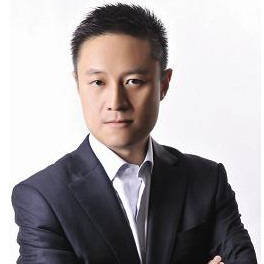 四、微课程的设计之一：选题
对象：大学数学课程的某个知识点或知识点群作为选题进行设计。
形式：不拘泥于传统的课堂教学，类型包括但不限于：教授类、解题类、答疑类、建模类、实验类、活动类。
内容：选题尽量“小而精”，是围绕着提供的具体知识点目录的条目展开的，
完整：选题的内容应具备独立性、示范性、代表性，应针对教学过程中的重点、难点问题形成一个完整的讲解。
四、微课程的设计之二：设计与组织
教学方案：围绕选题设计，突出重点，注重实效；教学目的明确，教学思路清晰，注重学生全面发展。
教学内容：严谨充实，无科学性、政策性错误，能理论联系实际，反映社会和学科发展。
教学组织与编排：要符合学生的认知规律、形象直观；教学过程主线清晰、重点突出，层次分明、逻辑性强，明了易懂；注重突出学生的主体性以及教与学活动有机结合，对不同类型的学校有较好的针对性和层次性。
四、微课程的设计之三：方法与手段
教学方法：教学策略选择正确，注重调动学生的学习积极性和创造性思维能力；能根据教学需求选用灵活适当的教学方法；
教学手段：信息技术手段运用合理，正确选择使用各种教学媒体，教学辅助效果好。
五、微课程的讲解
仪表：大方得体，体现个人风貌，表现良好气质。
板书：字体工整，书写规范，清晰明了，规划性好。
语言：口述语言简洁明了，肢体语言协调有致。
理解：对所讲内容理解较透彻，具有较好的的知识背景，讲出内涵和外延。
讲解：大气自如，言简意赅，通俗易懂。能够很好地把握课堂节奏，课堂气氛活跃，教学效果优秀。
辅助：与多媒体课件有较好的结合。多媒体的制作以简单、直接、协调为首选项。
六、微课程的禁忌
1.多媒体课件制作粗糙，缺乏美感。
    影响了教学效果，学生看不到精益求精的示范，反而传递了粗制滥造的恶习！
2.多媒体使用过量。
    许多教师的多媒体课件只不过就是书本内容的复制，以朗读内容代替思维引导；学生懒于听讲记录，以拷贝或拍照代替笔记，使模仿和学习的过程与实效大打折扣。
六、微课程的禁忌
3.不正确地使用多媒体，信息量过大。
由于多媒体的出现，其无限容量的特征被滥用。导致部分教师不断加入历史背景、文化传承、应用领域等内容，主末倒置，花拳绣腿。贻害无穷。没有发挥多种媒体集成的直观和生动的辅助效果。
4.板书自由发挥，书写不规整，字迹不美观，甚至出现低级错误。
作为教学的最基本要求，板书能力是不可忽视的。板书不仅仅是教学内容的再现，它还能考核一名教师，尤其是青年教师，对教学内容的理解、规划、表现形式等方面的能力。在有限空间中把课堂内容进行有效合理的布局和讲解，更能反应个体教师的综合实力。
六、微课程的禁忌
5.讲课缺乏深度与广度。
首先，对内容的理解停留在字里行间，不能把内容的精彩内涵讲解出来，有的还显得“自以为是”，以为抓住了本质，发现了新大陆，这恰恰反映了其基本功不扎实。
其次，背景知识缺乏，知识面狭窄，联想思维缺失，导致讲解平庸无味，缺乏自信。
第三，语言干涩，行为呆板，这导致课堂气氛沉闷，讲授节奏感不强，教学效果不佳。
第四，理论类课程不能有效地揭示思想方法，习题类和实验类课程不能讲透原理和技能。
七、几点理解
函数
什么是函数？就是一个定义而已！？
函数是一个数学模型！（太多例子）
函数是一种观点！（x—>y参数方程）
函数是一种方法！（积分变换）
函数是动与静的哲学关系！（逐点定义与整体表示）
  极限（连续）、导数是静中求动。
  积分是动中求静。
七、几点理解
极限
极限就是“一种”关于趋势的定性描述和定量刻画的方法。
    趋势表示未来，它是一种必然的结果。数学的功劳就是把这种必然结果用“看得见、摸得着”的方式刻画出来。
数列的极限
什么是数列？为什么要研究数列？
最好的模型就是繁衍！Fibonacci数列。
Logistic繁衍模型


蕴含了太丰富的内容：蛛网图、混沌、分形......
七、几点理解
极限
极限就是“一种”关于趋势的定性描述和定量刻画的方法。
    趋势表示未来，它是一种必然的结果。数学的功劳就是把这种必然结果用“看得见、摸得着”的方式刻画出来。
数列的极限
什么是数列？为什么要研究数列？
最好的模型就是繁衍！Fibonacci数列。
Logistic繁衍模型


蕴含了太丰富的内容：蛛网图、混沌、分形......
七、几点理解
导数
速度、斜率、边际、xx率......来源与应用。
数学特征
方法论：概括达到抽象，形成了概念。
运算特征：指明了努力的方向：四则运算，反函数求导、隐函数求导。
数学探索：“以直代曲”、近似计算。
Taylor多项式。
七、几点理解
积分
级数
七、几点理解
代数
行列式
矩阵
线性方程组
相关性
初等变换
特征根、特征向量
对角化和三角矩阵